ISU SOSIAL DAN ETIKA DALAM SI
ISU ETIKA DAN SOSIAL TERKAIT DENGAN SI
Etika : sekumpulan kepercayaan, standar, atau teladan yang mengarahkan, yang merasuk kedalam seseorang atau masyarakat. Semua individu bertanggung jawab terhadap komunitas mereka atas perilaku mereka.
Moral adalah tradisi kepercayaan mengenai perilaku yang benar dan yang salah. Moral adalah “institusi” sosial dengan sejarah dan seperangkat aturan
Hukum (law) adalah peraturan perilaku formal yang diterapkan oleh otoritas yang berwenang, seperti pemerintah, terhadap subyek atau warga negaranya.
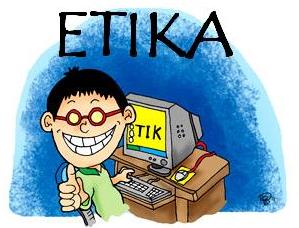 Sepuluh perintah etika komputer:
1. Tidak menggunakan komputer untuk merugikan orang lain2. Tidak mengganggu pekerjaan komputer orang lain3. Tidak memata-matai file komputer orang lain4. Tidak menggunakan komputer untuk mencuri5. Tidak menggunakan komputer untuk bersaksi palsu6.Tidak menyalin atau menggunakan kepemilikian perangkat lunak dimana anda belum  membayarnya7. Tidak menggunakan sumber daya komputer orang lain tanpa otorisasi atau kompensasi yang sesuai8. Tidak mengambil untuk diri sendiri karya intelektual orang lain9. Harus memikirkan tentang konsekuensi sosial program yang anda tulis bagi sistem yang anda desain10.Harus menggunakan komputer yang menjamin pertimbangan dan bagi sesama manusia.
4 Jenis Isu Dalam Etika TI
1. Isu privasi: rahasia pribadi yang sering disalahgunakan orang lain dengan memonitor e-mail, memeriksa komputer orang lain, memonitor perilaku kerja (kamera tersembunyi). Pengumpulan, penyimpanan, dan penyebaran informasi mengenai berbagai individu/pelanggan dan menjualnya kepada pihak lain untuk tujuan komersial. Privasi informasi adalah hak untuk menentukan kapan, dan sejauh mana informasi mengenai diri sendiri dapat dikomunikasikan kepada pihak lain. Hak ini berlaku untuk individu, kelompok, dan institusi.2. Isu akurasi: autentikasi, kebenaran, dan akurasi informasi yang dikumpulkan serta diproses. Siapa yang bertanggung jawab atas berbagai kesalahan dalam informasi dan kompensasi apa yang seharusnya diberikan kepada pihak yang dirugikan3. Isu properti: kepemilikan dan nilai informasi (hak cipta intelektual). Hak cipta intelektual yang paling umum berkaitan dengan TI adalah perangkat lunak. Penggandaan/pembajakan perangkat lunak adalah pelanggaran hak cipta dan merupakan masalah besar bagi para vendor, termasuk juga karya intelektual lainnya seperti musik dan film.4. Isu aksesibilitas: hak untuk mengakses infomasi dan pembayaran biaya untuk mengaksesnya. Hal ini juga menyangkut masalah keamanan sistem dan informasi.
LIMA DIMENSI MORAL INFORMASI
Hak dan Kewajiban Kepemilikan
Akuntabilitas dan Pengendalian
Isu politis
Isu sosial
Isu etika
Sistem dan Teknologi Informasi
Individu
Hak dan kewajiban Informasi
Kualitas Sistem
Masyarakat
Negara
Kualitas hidup
Akuntabilitas
Liabilitas
Proses wajib
Tanggung jawab
TI disaring melalui institusi sosial, organisasi dan individu. Apapun pengaruh SI yang terjadi merupakan hasil dari tindakan dan perilaku institusi, organisasi dan individu
Tanggung jawab atas konsekuensi teknologi jelas jatuh pada manajer institusi, organisasi dan individu yang memilih untuk menggunakan teknologi tersebut
Dalam sebuah masyarakat politis yang beretika, orang-orang dapat pulih dari kerusakan yang dilakukan terhadap mereka melalui seperangkat undang-undang yang dicirikan oleh proses wajib.
ANALISIS ETIKA
Ketika kita berhadapan dengan suatu situasi  yang dapat memunculkan isu etika, maka kita mengikuti 5 proses yang dapat membantu hal tersebut yaitu :
Identifikasi dan jelaskan faktanya dengan jelas
Definisikan konflik atau dilemanya dan identifikasi nilai-nilai luhur yang terlibat
Identifikasi pihak-pihak yang berkepentingan
Identifikasi pilihan yang dapat diambil dengan alasannya
Identifikasi konsekuensi dari pilihan yang diambil
Setelah menganalisis etika, maka ada suatu aturan yang bisa digunakan untuk membuat suatu keputusan :
Perlakukan orang lain seperti apa yang anda harapkan orang lain perlakukan anda (golden rule). 
Jika sebuah tindakan tidak baik dilakukan oleh semua orang, tindakan itu tidak baik untuk dilakukan oleh siapapun.
Jika sebuah tindakan tidak dapat dilakukan berulang-ulang, tindakan ini tidak tepat untuk diambil
Ambil tindakan yang dapat mencapai sebuah nilai yang lebih besar. 
Ambil sebuah tindakan yang mempunyai resiko kecil
Asumsikan bahwa sebenarnya semua obyek nyata dan tidak nyata dimiliki oleh seseorang kecuali  jika ada pernyataan khusus yang lain
BAB 5
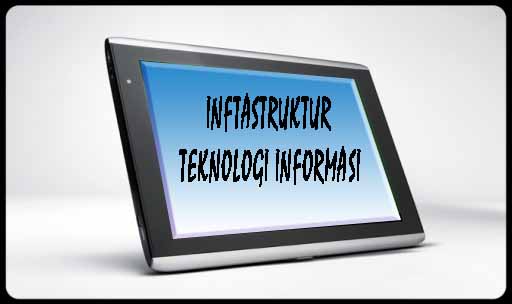 5.1 INFRASTRUKTUR TI
Mendefinisikan infrastruktur TI : sumber daya teknologi bersama yang menyediakan platform untuk aplikasi sistem informasi perusahaan yang terperinci. Infrastruktur teknologi informasi terdiri dari fasilitas-fasilitas fisik, jasa-jasa, dan manajemen yang mendukung seluruh sumber daya komputasi dalam suatu organisasi. 
Infrastruktur teknologi informasi meliputi investasi dalam peranti keras, peranti lunak, dan layanan seperti : konsultasi, pendidikan, dan pelatihan yang tersebar diseluruh perusahaan atau tersebar diseluruh unit bisnis dalam perusahaan.
Berhubungan dengan perkembangan (evolusi) infrastruktur TI dari generasi ke generasi
Ada beberapa tahap evolusi yang telah dilewati, masing-masing evolusi memberikan konfigurasi daya komputasi dan elemen-elemen infrastruktur yang berbeda. Lima era tersebut adalah mesin akuntansi elektronik, mainframe umum dan komputasi mini komputer, PC, jaringan klien/server, dan komputasi perusahaan, dan internet. Beberapa periode era evolusi infrastruktur :
Evolusi mesin Akuntansi elektronik 1930-1950
Era mainframe umum dan komputer mini dari 1959 sampai sekarang
Era PC 1981 sampai sekarang
Era klien/server 1983 sampai sekarang
Era komputasi internet perusahaan 1992 sampai sekarang
Era Notebook sampai sekarang
Era PC Tab dan ultra book sampai sekarang

Penggerak teknologi dari evolusi infrastruktur --- adanya perkembangan jaringan dan internet
Penjabaran kebutuhan infrastruktur TI :
Platform komputasi yang digunakan untuk menyediakan layanan komputasi yang berhubungan dengan karyawan, pelanggan dan pemasok dalam lingkungan digital yang konsisten yang meliputi mainframe besar, komputer, laptop, serta internet.
Layanan telekomunikasi yang menyediakan data, suara, dan koneksivitas video kepada karyawan, pelanggan, dan pemasok.
Layanan peraturan data yang menyimpan dan mengelola data perusahaan serta menyediakan kemampuan untuk menganalisis data.
Layanan peranti lunak aplikasi yang menyediakan kemampuan untuk keseluruhan kemampuan seperti sistem perencanaan sumber daya perusahaan, manajemen hubungan pelanggan, rantai pemasok, dan sebagainya.
Manajemen fasilitas fisik yang mengembangkan dan mengelola instalasi fisik yang dibutuhkan untuk layanan komputasi, telekomunikasi, dan manajemen data.
Layanan manajemen teknologi informasi yang merencanakan dan mengembangkan infrastruktur, berkoordinasi dengan unit bisnis untuk berbagai layanan teknologi informasi, mengelola akuntansi untuk pengeluaran teknologi informasi dan menyediakan program layanan proyek.
Layanan standar teknologi informasi yang memberikan kebijakan yang menentukan teknologi informasi mana yang akan digunakan, kapan dan bagaimana menggunakannya kepada perusahaan, dan unit-unit bisnis.
Layanan pendidikan teknologi informasi yang menyediakan sistem pelatihan untuk karyawan dan melatih manajer dalam merencanakan dan mengelola investasi teknologi informasi.
Layanan pelatihan dan pengembangan teknologi informasi yang menyediakan perusahaan dengan penelitian mengenai proyek-proyek teknologi informasi yang berpotensi dan investasi yang dapat membantu perusahaan mendiferensiasikan diri di pasar.
5.2 KOMPONEN INFRASTRUKTUR
- Terdapat 7 komponen
Platform internet
Manajemen dan penyimpanan data
Platform perangkat keras komputer
Konsultan dan integrator sistem
Platform sistem operasi
Jaringan telekomunikasi
Aplikasi perangkat lunak perusahaan (SAP, Oracle dll)